from The adventures of tom sawyer by Mark Twain
Mr. Knowlton, AMS 8th Grade ELA
Learning objective(s)
Students will be able to recognize how an omniscient, third-person point of view creates dramatic irony and how elements of a writer’s style contribute to a humorous tone.
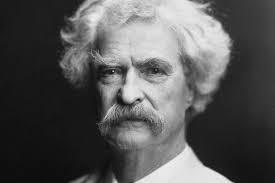 About the author
Mark Twain (1835-1910) is the pen name of Samuel Clemens, who grew up in Missouri along the Mississippi River. Twain worked as a printer, riverboat captain, and a gold miner before finding his calling as a writer. In 1876, he published The Adventures of Tom Sawyer, which became one of his most famous works and contributed to his reputation as “the father of American literature.” The excerpt included here takes place early in the book, when Tom has been commanded by his Aunt Sally to paint a fence.
Setting a purpose
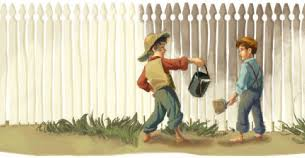 As you read, notice Tom’s attitude toward his task. What lesson does he learn about work?
Concepts to know
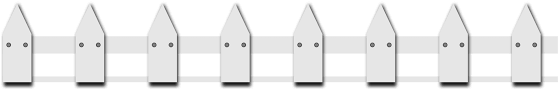 Narrator
Point of view
3rd person point of view
Omniscient
Irony
Dramatic irony
Tone
Style
Theme
Vocabulary
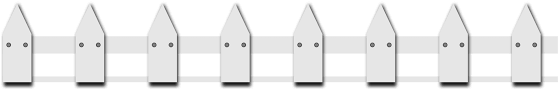 Tranquil, p. 396
Survey, p. 397
Contemplate, p. 397
Particular, p. 398
Alacrity, p. 398
Dilapidated, p. 399
Covet, p. 400
Attain, p. 400
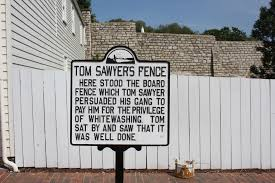 A reminder from Mark Twain:
“Most of the adventures recorded in this book really occurred; one or two experiences of my own, the rest those of boys who were schoolmates of mine. Huck Finn is drawn from life; Tom Sawyer also, but not from an individual- he is a combination of the characteristics of three boys whom I knew, and therefore belongs to the composite order of architecture.”
Guided reading #1
The narrator in the story is the voice that is telling the story. The point of view is the view or perspective from which the narrator tells events. When the narrator is an outside voice, not a character in the story, the story is told from a third-person point of view.
Lines 1-12: How can you tell the point of view from which the story is told?
Guided reading #2
Lines 1-12: How can you tell the point of view from which the story is told?
A. The narrator refers to Tom as “he.” The voice telling the story is an outside voice, not the voice of a character in the story. It is third-person point of view. 
Lines 15-17: Take a look at Twain’s description of Ben Roger’s approach. What does Twain mean when he says Ben’s “heart was light and his anticipations high”?
Guided reading #3
Lines 15-17: Take a look at Twain’s description of Ben Roger’s approach. What does Twain mean when he says Ben’s “heart was light and his anticipations high”? 
A. Ben is feeling happy and carefree.
What is the impact of the phrase on the tone of the text?
A. It creates some suspense about how Ben’s encounter with Tom will go because his good mood is in stark contrast to the way Tom is feeling.
Guided reading #4
A third-person narrator can sometimes be omniscient, or all knowing. An omniscient narrator knows everything about the characters and the story’s events.
Lines 53-64: What are two things that the omniscient narrator knows and tells readers that Ben Rogers does not know?
Guided reading #5
Lines 53-64: What are two things that the omniscient narrator knows and tells readers that Ben Rogers does not know?
A. For one, Tom actually does notice Ben’s presence even though he says he “warn’t noticing.”  Also, Tom considers painting the fence work although he says otherwise and claims that it “suits” him.
Guided reading #6
Irony is a special kind of contrast in which reality is the opposite of what it seems. In one type of irony, dramatic irony, the reader knows something that a story character does not.
Lines 80-92: Again, what do the readers know that Ben does not? How does Twain create dramatic irony here?
Guided reading #7
Lines 80-92: Again, what do the readers know that Ben does not? How does Twain create dramatic irony here?
A. Ben doesn’t know that Tom really wants him to paint the fence and that the story Tom is telling is untrue. In addition, dramatic irony occurs when the true situation is revealed to readers by the omniscient narrator who tells the story from the third-person point of view.
Guided reading #8
Lines 95-96: What does it mean when Twain says, “Tom gave up his brush with reluctance in his face but alacrity in his heart”?
Guided Reading #9
Lines 95-96: What does it mean when Twain says, “Tom gave up his brush with reluctance in his face but alacrity in his heart”?
A. Tom is cheerful and eager on the inside because he has gotten what he wants all along: Ben will do his work while he relaxes and enjoys eating the apple. However, Tom can’t allow his true feelings to show because then Ben might realize he has been tricked.
Guided Reading #10
The style of a literary work is the way in which it is written. Style refers to how something is said, not what is said. Also, Twain’s tone, or attitude toward his subject, is part of his writing style.
Lines 105-119: How do Twain’s word choices impact the tone?
A. It is humorous. For example, “a key that wouldn’t unlock anything; a dog collar- but no dog”.
Guided Reading #11
The tone is a writer’s attitude toward his or her subject.
Lines 124-127; What is the impact of this sentence on the tone of the text?
A. The sentence creates a humorous tone. For instance, Twain is making fun of himself: ” a great and wise philosopher, like the writer of this book.”
Guided Reading #12
A third-person narrator is called omniscient when the narrator knows everything about the characters and about the story events. For a clue, remember the prefix omni- means all.
Remember, dramatic irony occurs when the narrator reveals to readers something that a story character does not know.
How can an omniscient third-person point of view create dramatic irony?
Guided Reading # 13
How can an omniscient third-person point of view create dramatic irony? 
For example, readers understand that Tom is not actually absorbed in his work, but Ben does not. 
In another example, the reader knows that Tom really wants to go swimming, but he convinces Ben otherwise. 
What is the effect of Twain’s use of dramatic irony?
A. The combination of Tom’s cleverness and Ben’s gullibility creates humor.